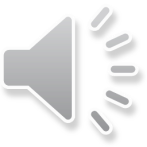 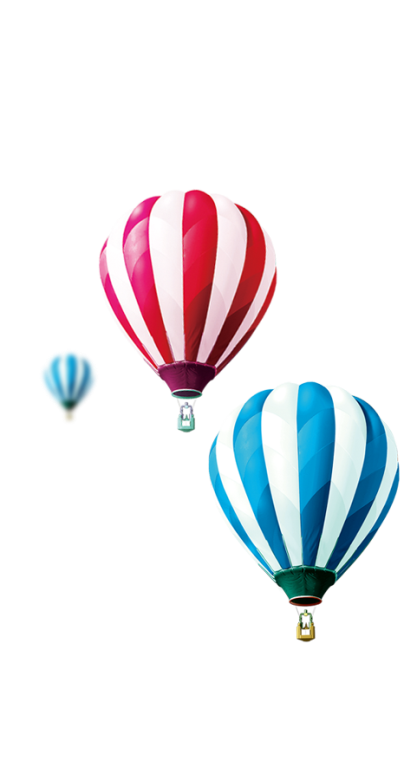 TRƯỜNG TIỂU HỌC THẠCH MỸ
CHÀO MỪNG CÁC EM ĐẾN VỚI TIẾT
TIẾNG VIỆT LỚP 1B
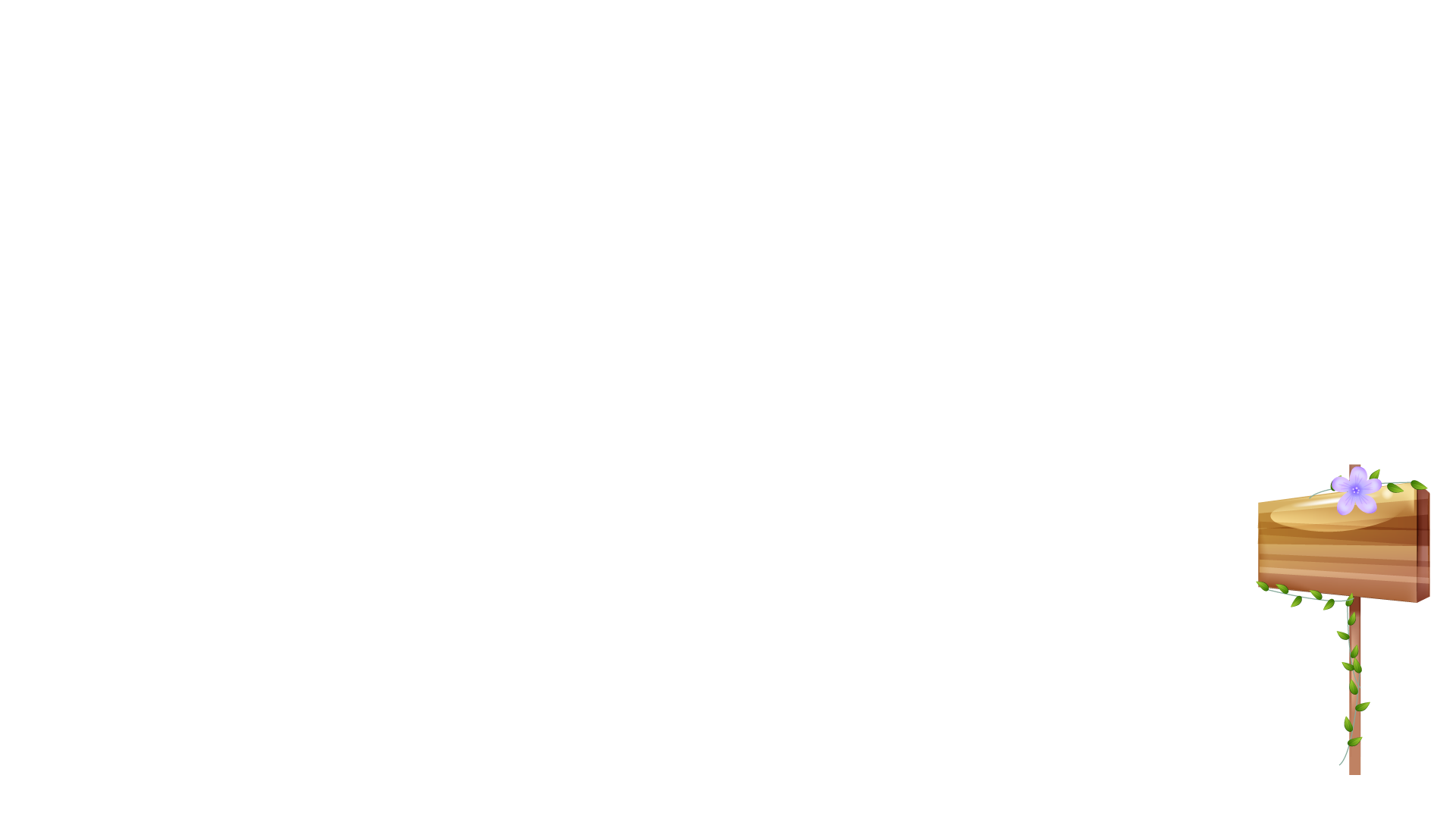 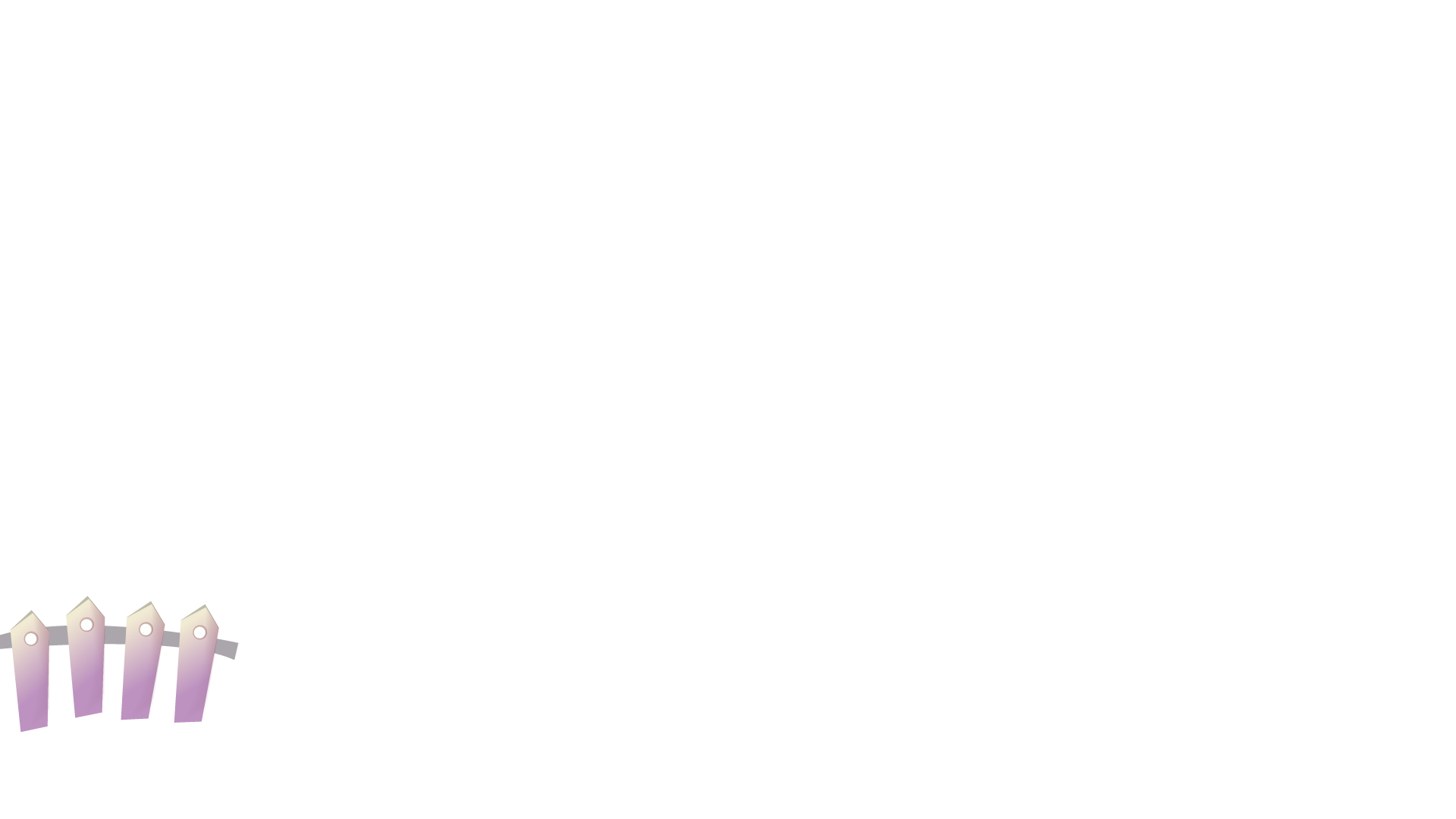 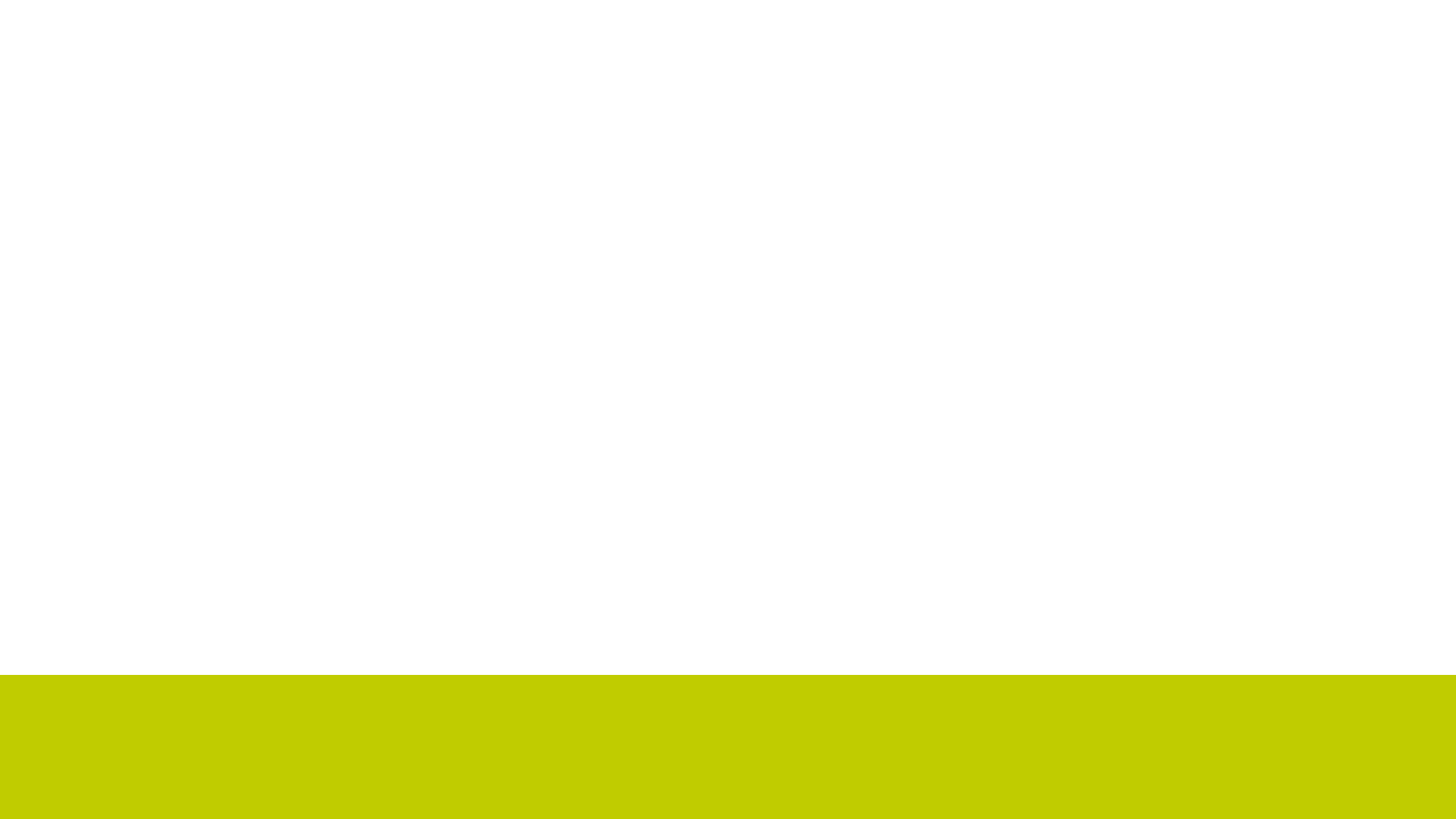 Giáo viên: Nguyễn Thị Thu Huyền
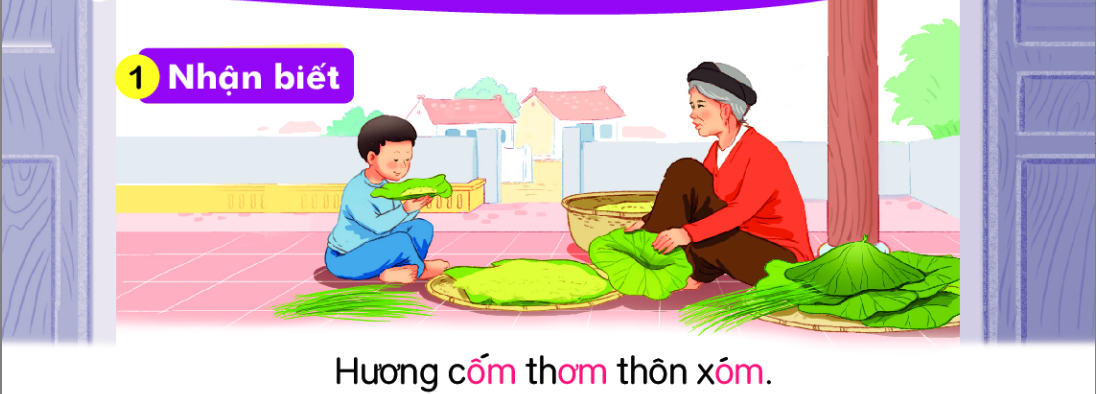 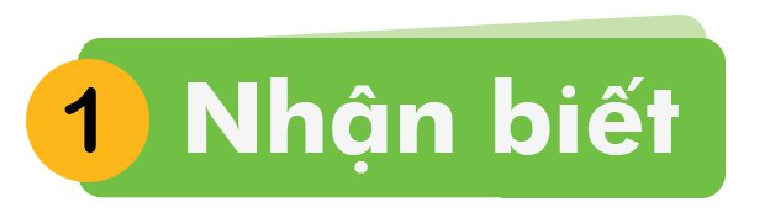 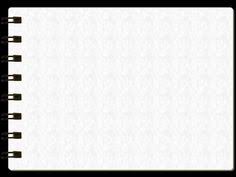 Bài 36
om      ôm     ơm
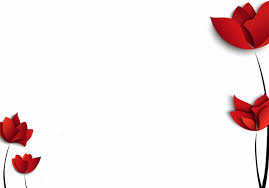 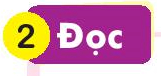 om
Ôm
ơm
x
om
xÓm
khóm
vom
nôm
tôm
bờm
rơm
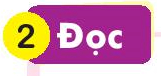 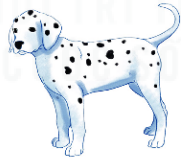 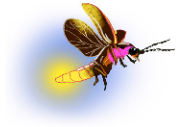 chã ®èm
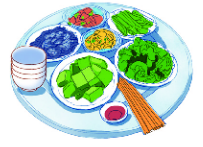 ®om ®ãm
m©m c¬m
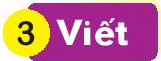 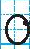 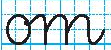 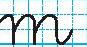 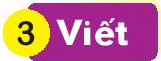 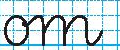 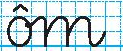 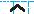 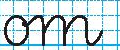 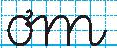 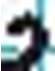 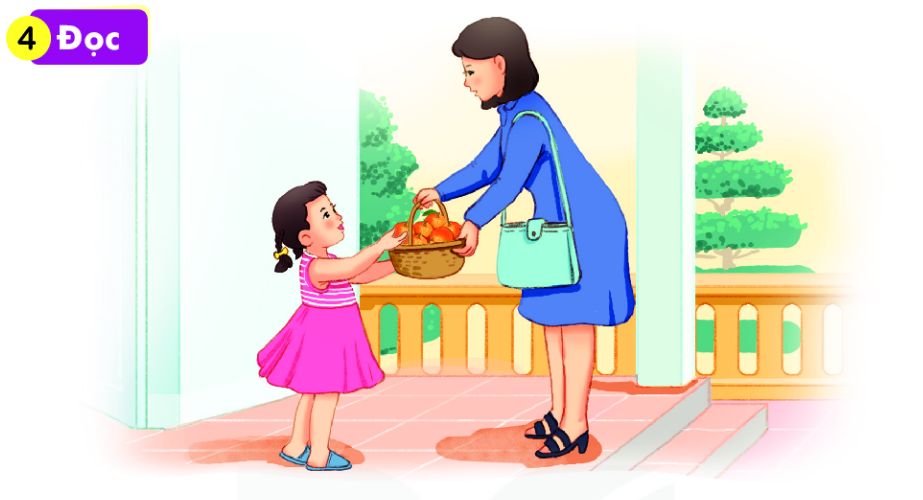 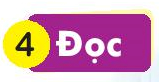 Hôm qua, cô Mơ ở xóm Hạ đến thăm Hà. Cô cho Hà giỏ cam. Hà chọn quả cam to phần bố. Mẹ khen và thơm lên má Hà.
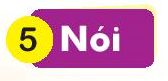 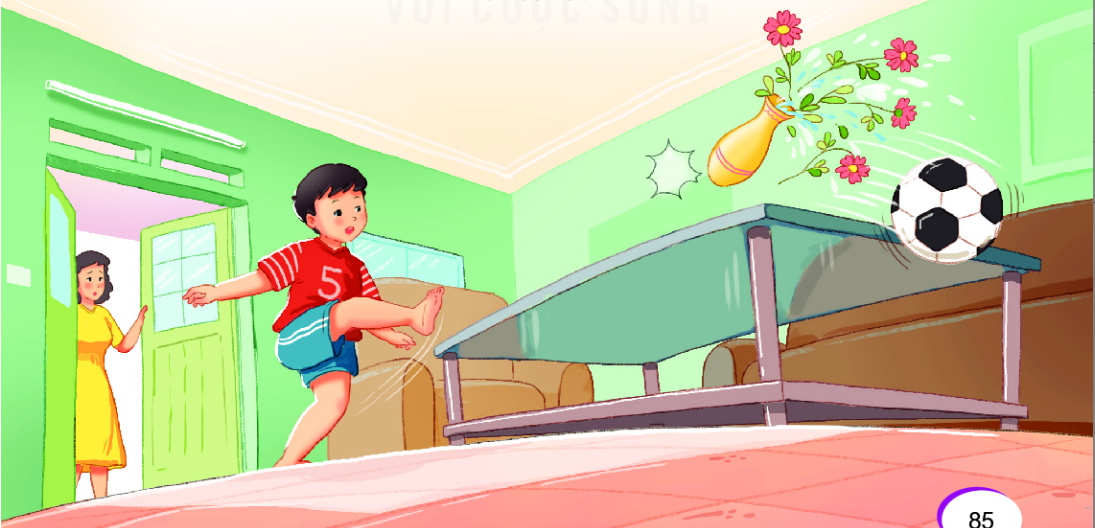 Xin lỗi
DẶN DÒ
.........................
 ................................